„BÖLCS-ÉSZ” LABOR
2016. november 29.
tervezése
és
előadások
kivitelezése
Kovács Ilona
egyetemi tanár
PPKE BTK Pszichológiai Intézet
Miről Is szeretnék beszélni?ki(k)nek fogok beszélni?Hogyan rakjam össze az ábrákat?Az ábrákról mégmit mondjak?Hogyan mondjam?Mit (ne) tegyek az előadás előtt?Az ötperces történet
[Speaker Notes: http://nl.123rf.com/clipart-vectoren/tijdklok.html?mediapopup=10746749]
Miről Is szeretnék beszélni?ki(k)nek fogok beszélni?Hogyan rakjam össze az ábrákat?Az ábrákról mégmit mondjak?Hogyan mondjam?Mit (ne) tegyek az előadás előtt?Az ötperces történet
[Speaker Notes: http://nl.123rf.com/clipart-vectoren/tijdklok.html?mediapopup=10746749]
Miről Is szeretnék beszélni?és mennyi időm van rá?
60-90 perc

15-30 perc

10-15 perc

3-5 perc
[Speaker Notes: http://nl.123rf.com/clipart-vectoren/tijdklok.html?mediapopup=10746749]
Miről Is szeretnék beszélni?és mennyi időm van rá?
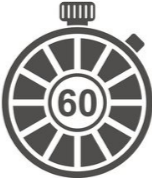 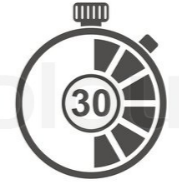 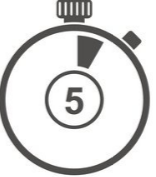 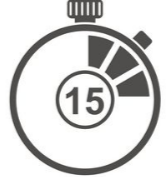 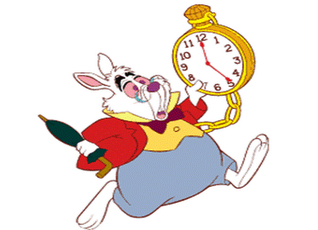 [Speaker Notes: http://nl.123rf.com/clipart-vectoren/tijdklok.html?mediapopup=10746749]
Miről Is szeretnék beszélni?és mennyi időm van rá?
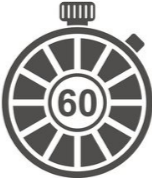 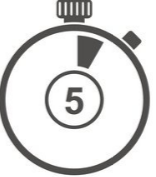 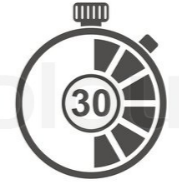 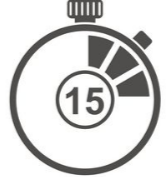 habilitáció

PhD védés

szeminárium

“workshop”
szakdolgozat védés

konferencia
“lightning talk”

TED in 3 minutes

“data blitz”

PechaKucha (20x20)

Ignite (20x15)
akadémiai székfoglaló

DSc védés

egyetemi

meghívott kutatói

meghívott konferencia “keynote”
[Speaker Notes: http://nl.123rf.com/clipart-vectoren/tijdklok.html?mediapopup=10746749]
Miről Is szeretnék beszélni?és mennyi időm van rá?
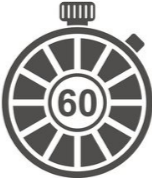 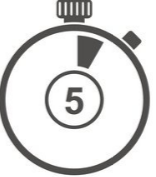 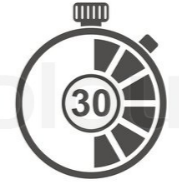 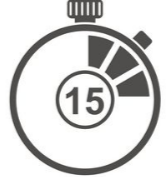 összefüggő kutatások (témák) ismertetése

Miért?
Mit?
Hogyan?
Eredmények?
Értelmezés
1 kutatás (1 téma) ismertetése

Mit?
Hogyan?
Mi az eredmény?
1 kutatás (1 téma) lényege
részletek nélkül
nagyobb témakör összefoglalása

Miért érdekes?
A kollégák mit/miket?
Mi mit/miket?
Hogyan?
Eredmények?
Értelmezések?
Kitekintés
[Speaker Notes: http://nl.123rf.com/clipart-vectoren/tijdklok.html?mediapopup=10746749]
Miről Is szeretnék beszélni?mennyi időm van rá, és hány ábrát készítsek?
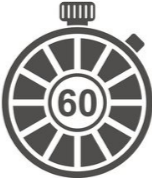 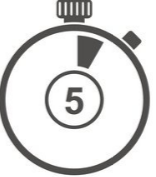 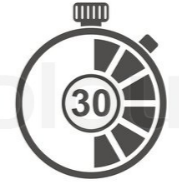 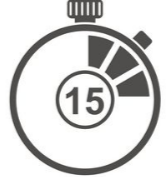 összefüggő kutatások (témák) ismertetése


1-2 perc / ábra

15-20 ábra
1 kutatás (1 téma) ismertetése


1 perc / ábra

10-15 ábra
1 kutatás (1 téma) lényege


0.5 perc / ábra

5-10 ábra
nagyobb témakör összefoglalása


2 perc / ábra

30-45 ábra
[Speaker Notes: http://nl.123rf.com/clipart-vectoren/tijdklok.html?mediapopup=10746749]
Miről Is szeretnék beszélni?ki(k)nek fogok beszélni?Hogyan rakjam össze az ábrákat?Az ábrákról mégmit mondjak?Hogyan mondjam?Mit (ne) tegyek az előadás előtt?Az ötperces történet
[Speaker Notes: http://nl.123rf.com/clipart-vectoren/tijdklok.html?mediapopup=10746749]
Ki(K)nek fogok beszélni?
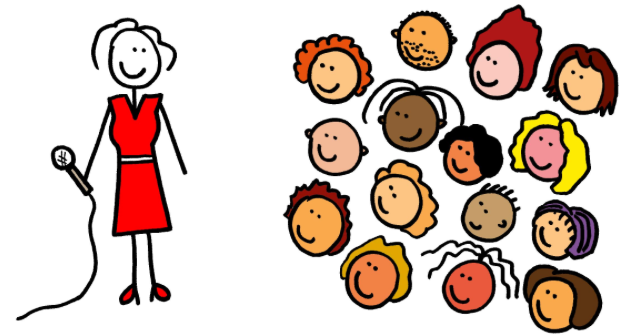 Mit tudnak?

Mit szeretnének?

Tisztelet a közönségnek!!!
[Speaker Notes: http://nl.123rf.com/clipart-vectoren/tijdklok.html?mediapopup=10746749]
Miről Is szeretnék beszélni?ki(k)nek fogok beszélni?Hogyan rakjam össze az ábrákat?Az ábrákról mégmit mondjak?Hogyan mondjam?Mit (ne) tegyek az előadás előtt?Az ötperces történet
[Speaker Notes: http://nl.123rf.com/clipart-vectoren/tijdklok.html?mediapopup=10746749]
Hogyan rakjam össze az ábrákat?
előadó = két lábon járó ábrafelirat
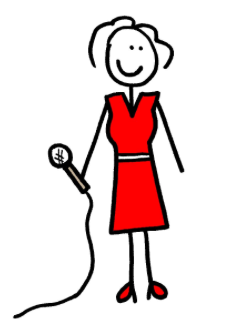 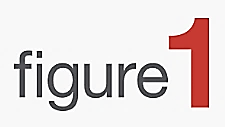 [Speaker Notes: http://nl.123rf.com/clipart-vectoren/tijdklok.html?mediapopup=10746749]
Hogyan rakjam össze az ábrákat?
[Speaker Notes: http://nl.123rf.com/clipart-vectoren/tijdklok.html?mediapopup=10746749]
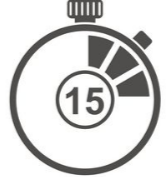 Hogyan rakjam össze az ábrákat?
8 perc, 6-8 ábra
Módszerek
Eredmények
[Speaker Notes: http://nl.123rf.com/clipart-vectoren/tijdklok.html?mediapopup=10746749]
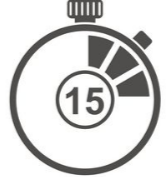 Hogyan rakjam össze az ábrákat?
közepe
Módszerek
Eredmények
8 perc, 6-8 ábra
szakemberek értik
csak a lényeg
részletek úgyis benne vannak a szakdolgozatban
nincs szükség “történeti hűségre”
értelmezhető történet!!!!
[Speaker Notes: http://nl.123rf.com/clipart-vectoren/tijdklok.html?mediapopup=10746749]
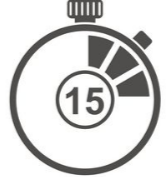 Hogyan rakjam össze az ábrákat?
2 perc, 2-3 ábra
Bevezető
[Speaker Notes: http://nl.123rf.com/clipart-vectoren/tijdklok.html?mediapopup=10746749]
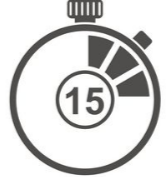 Hogyan rakjam össze az ábrákat?
eleje
Bevezető
2 perc, 2-3 ábra
mindenki érti (még a nagyi is)
kontextust ad a közepének
érdekes!!!
[Speaker Notes: http://nl.123rf.com/clipart-vectoren/tijdklok.html?mediapopup=10746749]
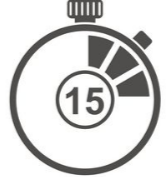 Hogyan rakjam össze az ábrákat?
2-3 perc, 2-4 ábra
Értelmezés
Öszefoglalás
Köszönet
[Speaker Notes: http://nl.123rf.com/clipart-vectoren/tijdklok.html?mediapopup=10746749]
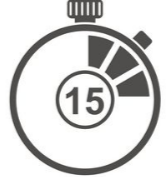 Hogyan rakjam össze az ábrákat?
vége
Értelmezés
Összefoglalás
Köszönet
2-3 perc, 2-4 ábra
nagyon hozzáértők számára érthető
lehet spekulálni
„take home message”
köszönet tanárnak, kollégáknak, alanyoknak
[Speaker Notes: http://nl.123rf.com/clipart-vectoren/tijdklok.html?mediapopup=10746749]
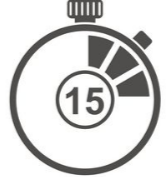 Hogyan rakjam össze az ábrákat?
eleje
vége
közepe
2-3 perc
2-4 ábra
2 perc
2-3 ábra
8 perc
6-8 ábra
2-3 perc
kérdések
nagyon
  hozzáértők
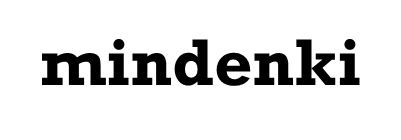 szakemberek
[Speaker Notes: http://nl.123rf.com/clipart-vectoren/tijdklok.html?mediapopup=10746749]
Miről Is szeretnék beszélni?ki(k)nek fogok beszélni?Hogyan rakjam össze az ábrákat?Az ábrákról mégmit mondjak?Hogyan mondjam?Mit (ne) tegyek az előadás előtt?Az ötperces történet
[Speaker Notes: http://nl.123rf.com/clipart-vectoren/tijdklok.html?mediapopup=10746749]
A három aranyszabály
A kevesebb több

A kevesebb több

A kevesebb több
Az ábrákról még
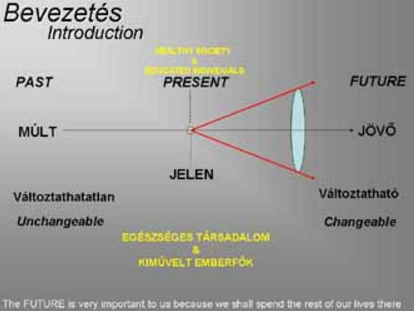 Vegyes nyelv

Rossz betűkontraszt

Triviális tartalom
Az ábrákról még
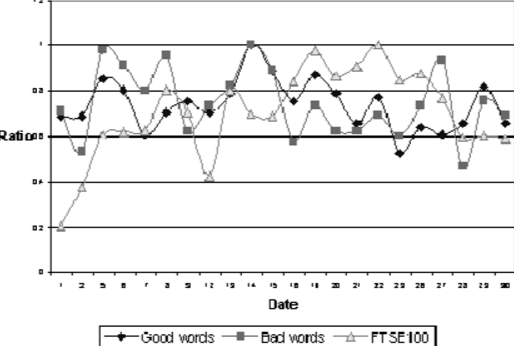 Olvashatatlan betűk

Nincs cím

Értelmezhetetlen tartalom
A JÓ GRAFIKON:
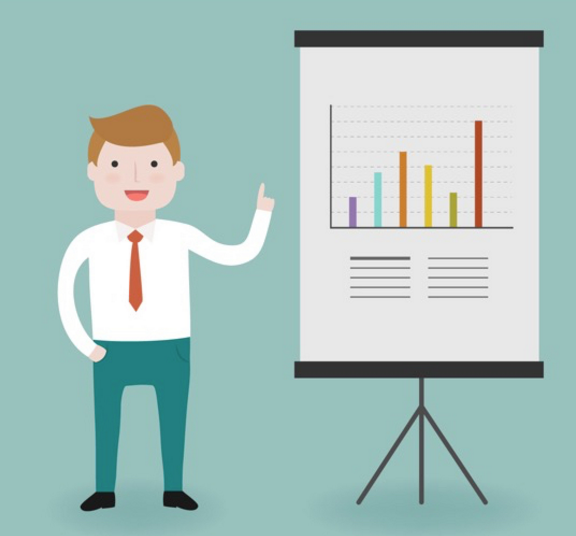 Olvasható feliratok
Tengelyek fel vannak címkézve (egységekkel együtt)
A cím sugallja az összefüggést
Adatpontok jól láthatók
Szórás fel van tüntetve
Szignifikancia fel van tüntetve
Miről Is szeretnék beszélni?ki(k)nek fogok beszélni?Hogyan rakjam össze az ábrákat?Az ábrákról mégmit mondjak?Hogyan mondjam?Mit (ne) tegyek az előadás előtt?Az ötperces történet
[Speaker Notes: http://nl.123rf.com/clipart-vectoren/tijdklok.html?mediapopup=10746749]
mit mondjak?
előadó = két lábon járó ábrafelirat
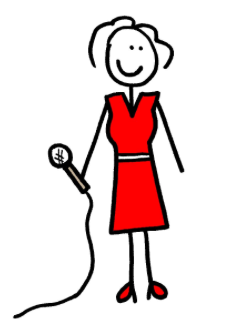 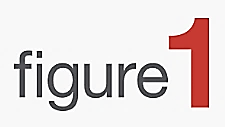 [Speaker Notes: http://nl.123rf.com/clipart-vectoren/tijdklok.html?mediapopup=10746749]
mit mondjak?
ami az ábrán van:
adatábrákon a tengelyek
a fontos részletek
összefüggések
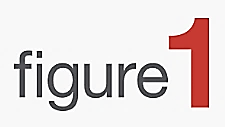 ami kerülendő:
az ábráról olvasni
[Speaker Notes: http://nl.123rf.com/clipart-vectoren/tijdklok.html?mediapopup=10746749]
Miről Is szeretnék beszélni?ki(k)nek fogok beszélni?Hogyan rakjam össze az ábrákat?Az ábrákról mégmit mondjak?Hogyan mondjam?Mit (ne) tegyek az előadás előtt?Az ötperces történet
[Speaker Notes: http://nl.123rf.com/clipart-vectoren/tijdklok.html?mediapopup=10746749]
HOGYAN MONDJAM?
a közönség felé fordulva

fejből (kis cédula lehet a kézben)

lézer “pointer”-el (de csak ha nem remeg a kéz)

lassan (a hallgatóság közben nézi az ábrát is!)

HANGOSAN ÉS LELKESEN
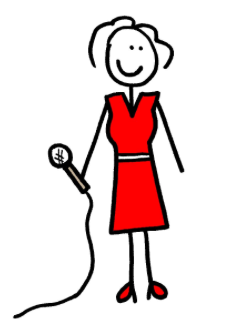 [Speaker Notes: http://nl.123rf.com/clipart-vectoren/tijdklok.html?mediapopup=10746749]
Miről Is szeretnék beszélni?ki(k)nek fogok beszélni?Hogyan rakjam össze az ábrákat?Az ábrákról mégmit mondjak?Hogyan mondjam?Mit (ne) tegyek az előadás előtt?Az ötperces történet
[Speaker Notes: http://nl.123rf.com/clipart-vectoren/tijdklok.html?mediapopup=10746749]
Mit (ne) tegyek az előadás előtt?
GYAKORLÁS!!!!! 
minél rövidebb az előadás, annál többször
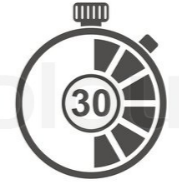 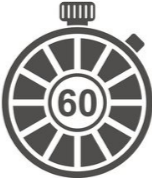 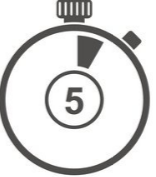 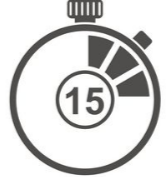 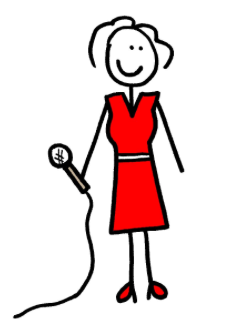 20-30x
legalább 
1x
2-3x
15-20x
TÉNYLEG!!!!
[Speaker Notes: http://nl.123rf.com/clipart-vectoren/tijdklok.html?mediapopup=10746749]
Mit (ne) tegyek az előadás előtt?
MIT VEGYEK FEL?

“smart casual” vagy “business”öltözék
kényelmes
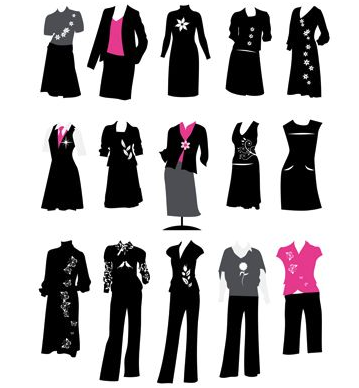 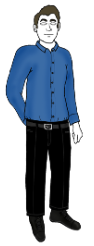 [Speaker Notes: http://nl.123rf.com/clipart-vectoren/tijdklok.html?mediapopup=10746749]
Mit (ne) tegyek az előadás előtt?
A HELYSZÍN

előre megnézni
kipróbálni a technikát
helyi számítógépen megnézni, hogy működnek-e az animációk, stb
előadást előre elehelyezni a gépen
[Speaker Notes: http://nl.123rf.com/clipart-vectoren/tijdklok.html?mediapopup=10746749]
Mit (ne) tegyek az előadás előtt?
Ne:

Sok kávé (kézremegés)
Sok étel (álmosság)
USB memóriát otthonfelejtetni!
[Speaker Notes: http://nl.123rf.com/clipart-vectoren/tijdklok.html?mediapopup=10746749]
Miről Is szeretnék beszélni?ki(k)nek fogok beszélni?Hogyan rakjam össze az ábrákat?Az ábrákról mégmit mondjak?Hogyan mondjam?Mit (ne) tegyek az előadás előtt?Az ötperces történet
[Speaker Notes: http://nl.123rf.com/clipart-vectoren/tijdklok.html?mediapopup=10746749]
AZ ötperces történet
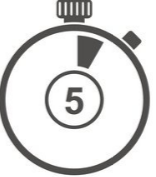 “lightning talk” – gyors, ötletes, világos

TED in 3 minutes (Technology, Entertainment, Design)

“data blitz” – ötletek, projektek

PechaKucha (20x20) – terv, design

Ignite Talks (20x15)
1 kutatás (1 téma) lényege


0.5 perc / ábra

5-10 ábra
AZ ötperces történet
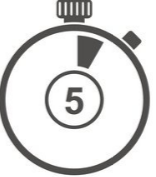 Jó témaválasztás

Mi az az egy gondolat, amit a hallgatóság magával visz majd?
Mi a témám legerősebb része?
Tudok-e olyan címet adni, ami elmondja az egész történetet?
1 kutatás (1 téma) lényege


0.5 perc / ábra

5-10 ábra
AZ ötperces történet
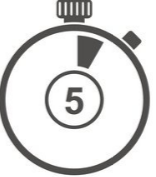 Jó szerkezet

Max 4-5 fő gondolat
Mi legyen az, amire majd emlékeznek?
Mit kell illusztrálni?
Mi az az 1 adat-ábra, amit érdemes megmutatni?
1 kutatás (1 téma) lényege


0.5 perc / ábra

5-10 ábra
AZ ötperces történet
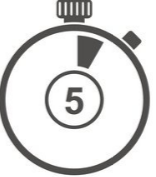 Gyakorlás

Órával
Sokszor
Több napon keresztül (alvás!!)
1 kutatás (1 téma) lényege


0.5 perc / ábra

5-10 ábra
AZ ötperces történet
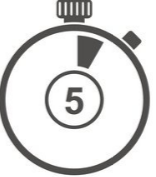 Ábrák

Egyszerűek
Egy kép egy ábra
Kevés szöveg 
Nagy betűk (50+pt)
Nem kell ragaszkodni a szokásos formátumhoz!
1 kutatás (1 téma) lényege


0.5 perc / ábra

5-10 ábra
AZ ötperces történet
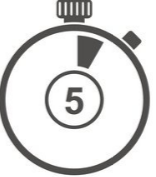 Beszéd

Levegőt venni!
Kis szünet a gondolatok és ábrák között
Az ábrák segítenek, de nem helyettesítik a beszédet
1 kutatás (1 téma) lényege


0.5 perc / ábra

5-10 ábra
AZ ötperces történet
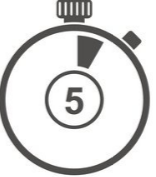 http://scottberkun.com/2009/how-to-give-a-great-ignite-talk/
1 kutatás (1 téma) lényege


0.5 perc / ábra

5-10 ábra
https://www.ted.com/playlists/81/ted_in_3_minutes
Miről Is szeretnék beszélni?ki(k)nek fogok beszélni?Hogyan rakjam össze az ábrákat?Az ábrákról mégmit mondjak?Hogyan mondjam?Mit (ne) tegyek az előadás előtt?Az ötperces történet
[Speaker Notes: http://nl.123rf.com/clipart-vectoren/tijdklok.html?mediapopup=10746749]
Köszönöm a figyelmet!